US & NC Construction Spending, Labor & Materials Outlook
NC State Construction Conference
Raleigh, March 28, 2019
Ken Simonson
Chief Economist, AGC of America
simonsonk@agc.org
2
Headline Forecast
The US economy is still expanding but more slowly: 
	- consumer, business confidence are generally high; ‘19 recession probability is low
	- but latest data are weak for jobs, retail sales, single-family housing, manufacturing
	- trade & fiscal policy concerns continue
Contractors remain busy and confident; construction employment is growing in most states and spending is up in most project categories
Three concerns: 
	- impact of trade policies on materials costs and on demand for construction
	- widening labor shortage, worsened by hostile immigration policy
	- if interest rates rise, may cut demand for income-producing projects, new homes
Source: Author
3
AGC members’ expectations for 2019—US & NC
3
Source: AGC 2019 Outlook Survey, Jan. 2019
Construction spending & employment, 2006–2019
Employment, April ’06 (peak)–Jan. ‘19
millions, seasonally adjusted
Spending put in place, Feb. ‘06 (prior peak)–Jan. ‘19
trillion $, seasonally adjusted annual rate
12/18 Total: $1.28 trillion
(6.2% above ‘06 peak)
1/18 Total: 7.5 million
(3% below peak)
Nonresidential 
(0.6% above ‘18 peak)
Private residential
(25% below ‘06 peak)
Residential (16% below ‘06 peak)
Private nonresidential
(1% below ‘18 peak)
Public 
(4% below ‘09 peak)
Source: spending--U.S. Census Bureau; employment--Bureau of Labor Statistics
5
Nonresidential spending by segment:  2017-2018 change and 2019 forecast
Source: U.S. Census Bureau construction spending report; Author’s forecast
6
Construction spending: education, health careannual total, 2008–16; monthly (seasonally adjusted annual rate), 1/17–1/19; billion $
Education: (state/local K-12, S/L higher; private)
Health care: (private hospital, S/L hospital, other)
total (78% private)
total (78% public)
state/local  preK-12
private hospital
state/local higher ed
Other
private
state/local hospital
Jan. ‘18–Jan. ‘19: 7% (state/local preK-12 14%; state/local higher ed -2%; private 4%)
Jan. ‘18–Jan. ‘19: -3% [private hospital -2%; S/L hospital
-11%; other (special care, medical office, federal) -2%]
Source: U.S. Census Bureau construction spending report
7
Key points: education & health care
Rising house & commercial property values are supporting school district tax receipts & bond issues for preK-12 projects
Higher-ed enrollment is shrinking and some small colleges are closing; decrease in full-tuition foreign students will hurt budgets
Rising stock prices help private school & college capital campaigns
Health care spending is shifting from hospitals to standalone special-care facilities (urgent care, surgery, rehab, hospices)
Source: Author
8
Construction spending: public worksannual total, 2008–16; monthly (seasonally adjusted annual rate), 1/17–1/19; billion $
Transportation facilities 
(air, transit, rail, water)
Highways (99.7% public in 2018)
total
other
air
Jan. ‘17–Jan. '18: 13%
Jan. ‘17–Jan. '18: 9% (air 16%; other 5%)
Conservation and development 
(99.8% public in 2018)
Sewage/waste & water 
(sewage 98% public in 2018; water 99% public in 2018)
sewage/
waste
water
Jan. ‘17–Jan. '18: Sewage/waste 2%, water 5%
Jan. ‘17–Jan. '18: 14%
Source: U.S. Census Bureau construction spending report
8
Key points: roads, transportation, sewer/water
Federal infrastructure bill is unlikely in 2019; spending wouldn’t occur until later, but state highway funding and P3s are increasing
Many new and ongoing public & private airport projects; revival of freight rail construction; but no net increase likely in public funding for port, passenger rail or transit construction 
Water & sewer/wastewater spending returning to 2011-15 levels after large drop in 2016-17; little long-term new funding likely
Conservation will grow if Corps of Engineers can award enough $
Source: Author
10
Construction spending: industrial, heavyannual total, 2008–16; monthly (seasonally adjusted annual rate), 1/17–1/19; billion $
Power (94% private in 2018)
Manufacturing (99.4% private in 2018)
total
electric
total
other
oil & gas
chemical
Jan. ‘18–Jan. ‘19: 2% (oil & gas 13%; electric -1%)
Jan. ‘18–Jan. ‘19: 3% (chemical -3%; other 8%)
Amusement & recreation (55% private in 2018)
Communication (99.3% private in 2018)
total
private
public
Jan. ‘18–Jan. ‘19: -8%
Jan. ‘18–Jan. ‘19: 9% (private 6%; public 14%)
Source: U.S. Census Bureau construction spending report
11
Key points: power & energy, mfg, amusement, communication
Solar, wind power are growing again; expect more oil & natural gas pipelines in ’19 but timing is subject to court & regulatory delays
Manufacturing construction should recover further in ‘19 based on energy projects, U.S. economic growth; but tariffs, foreign retaliation, rising construction costs are major concerns
Amusement & recreation spending is very “lumpy”—a few big stadiums at irregular intervals; but funding for local, state, federal parks keeps eroding
Communication may revive as wireless firms build out 5G networks
Source: Author
12
Construction spending: developer-financedannual total, 2008–16; monthly (seasonally adjusted annual rate), 1/17–1/19; billion $
Retail (private)
Office (87% private in 2018)
Total
Private
Public
Jan. ‘18–Jan. ‘19 : 8% (private 8%; public 10%)
Jan. ‘18–Jan. ‘19: -14%
Warehouse (private)
Lodging (private)
Jan. ‘18–Jan. ‘19: 11%
Jan. ‘18–Jan. ‘19: 6%
Source: U.S. Census Bureau construction spending report
13
Key points: retail, warehouse, office, hotel, data centers
Retail now tied to mixed-use buildings & renovations, not standalone structures; ongoing store closings imply downturn continuing in ‘19
Warehouse growth is still benefiting from e-commerce; more local than huge regional distribution centers likely in future; self-storage is booming
Office employment still rising but space per worker is shrinking; more urban & renovation work than suburban office parks
Hotel pipeline is still growing but sector is very interest-rate sensitive
Data centers remain a strong niche but no data available on how strong
Source: Author
14
Private residential spending: slower single-family growth, pickup in multifamilyannual total, 2006–16; monthly (seasonally adjusted annual rate), 1/17–1/19; billion $
12-month % change
Spending put in place (billion $)
Private residential total
(25% below Feb ‘06 peak)
1/18–1/19:
Single-family
(44% below Feb ‘06 peak)
Multifamily: 13%
Improvements 
(16% below Apr ‘18 peak)
Private total: -6%
Single-family: -7%
Multifamily 
(1% above Dec ‘18 peak)
Improvements: 
-9%
Source: U.S. Census Bureau construction spending report
15
Residential spending forecast--2019: 5-9% (3% in 2018; 12% in 2017)
SF--2019: 6-10% (5% in 2018; 11% in 2017); rising interest rates, building costs, student debt will limit number of potential buyers
MF--2019: 2-5% (1% in 2018; -2% in 2017)
occupancy rates, rents have leveled off; but permits are rising, implying rebound in 2019
millennials are staying longer in cities and denser suburbs where MF construction is bigger share of market than in outer suburbs
nearly all MF construction is rental, not condo; more high-rises
Improvements--2019: 5-10% (0% in 2018; 19% in 2017); rising number of seniors prefer remodeling to moving but interest cost, labor scarcity may be barriers
Source: Author
16
Population change by state, July 2017–July 2018 (U.S.: 0.62%)
decrease
0-0.49%
0.5-0.99%
1.0-1.49%
1.5%+
1.5%
2.1%
0.9%
0.3%
NH0.5%
0.8%
0.6%
1.1%
0.2%
0.4%
-0.3%
VT
0.3%
1.0%
-0.2%
0.4%
2.1%
0.1%
0.4%
MA0.6%
1.9%
0.6%
0.2%
-0.4%
0.5%
1.4%
-0.6%
0.3%
0.6%
CT-0.03%
RI0.1%
0.0%
0.3%
1.7%
1.1%
DE1.0%
NJ0.2%
0.1%
0.9%
0.3%
1.3%
0.4%
1.3%
1.0%
0.3%
-0.1%
MD
0.3%
DC
1.0%
-0.2%
1.5%
AK 
   -0.3%
Source: U.S. Census Bureau
HI-0.3%
17
State construction employment change (U.S.: 4.6%) 1/18 to 1/19: 44 states up, 6 states and DC down
Over -10%
-5.1% to -10%
-0.1% to -5%
0%
0.1% to 5%
5.1% to 10%
Over 10%
NH4%
7%
7%
VT
-5%
7%
-1%
-4%
7%
2%
4%
MA1%
4%
4%
4%
9%
CT11%
RI5%
3%
13%
3%
1%
3%
2%
DE8%
NJ4%
3%
3%
7%
3%
52%
1%
2%
MD
1%
4%
3%
10%
4%
2%
5%
7%
3%
2%
-4%
7%
6%
-2%
DC
-1%
5%
-1%
Shading based on  unrounded numbers
5%
HI1%
Source: BLS state and regional employment report
18
North Carolina construction employment1/90–2/19 (seasonally adjusted; shading = recessions)
Peak: Mar ‘07
256,400
2/18–2/19
North Carolina
2.8%
223,000
13% below peak
Source: BLS
19
Construction Employment Change from Year Ago1/08–2/19 (not seasonally adjusted)
2/18–2/19:
U.S. 3.2%
North Carolina 3.2%
Charlotte-Concord-Gastonia, NC-SC* 
-1.3%
*The Bureau of Labor Statistics reports employment for construction, mining and logging combined for metro areas in which mining and logging have few employers.
Source: BLS
20
Change in construction employment, 2/18–2/19 (NSA)
*The Bureau of Labor Statistics reports employment for construction, mining and logging combined for metro areas in which mining and logging have few employers. To allow comparisons between states and their metros, the table shows combined employment change for these metros. Not seasonally adjusted statewide data is shown for both construction-only and combined employment change.
Source: AGC rankings, calculated from BLS state and area employment reports
21
Construction employment change by metro, 2/18–2/19
Over 10%
5.1% to 10%
0.1% to 5%
0%
-0.1% to -5%
-5.1% to -10%
Over -10%
Shading based on              unrounded numbers
Source: BLS state and regional employment report
22
Construction workforce indicators (not seasonally adjusted)
Construction job openings rate has been growing as pay accelerates (Jan. data, 2009-19)
Construction openings: all-time high; hires steady
(Jan. data, 2009-19)
Source: Bureau of Labor Statistics
23
Outlook 2019: Firms plan to add workers but expect continued difficulty finding them
Source: AGC 2019 Outlook Survey, Jan. 2019
24
Outlook 2019: Firms with staffing challenges face higher costs and delays
Source: AGC 2019 Outlook Survey, Jan. 2019
25
12-month change in producer price index for key inputs
Source: Bureau of Labor Statistics
26
Cumulative changes in materials & labor costs vs. bid prices​
Cumulative % change, not seasonally adjusted
1/16–2/19
PPI for inputs to construction
Average hourly earnings for all construction employees
PPI for nonresidential building
Source: Bureau of Labor Statistics
27
2017-2018 summary and 2019 forecast
28
AGC economic resources (email simonsonk@agc.org)
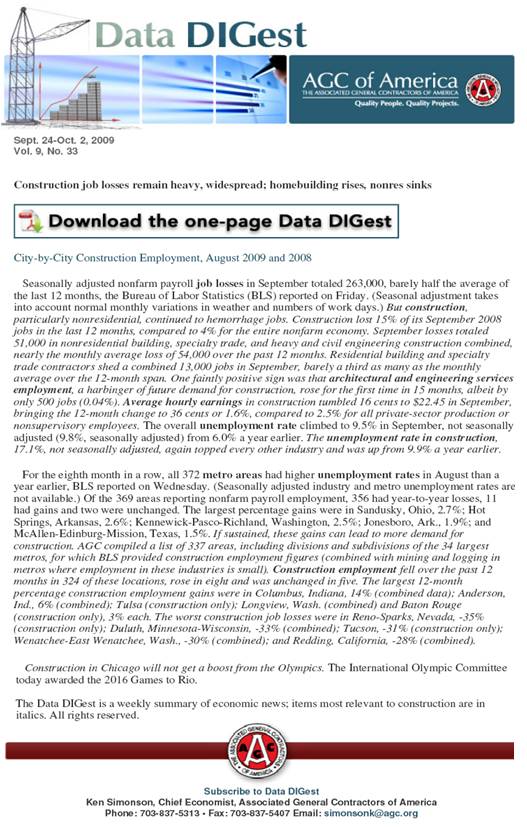 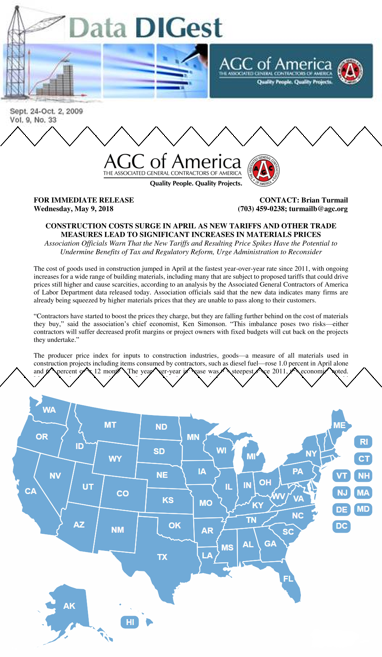 The Data DIGest: weekly 1-page email (subscribe at http://store.agc.org) 
monthly press releases: spending; producer price indexes; national, state, metro employment with rankings
yearly employment & outlook surveys, state and metro data, fact sheets: www.agc.org/learn/construction-data
webinar May 16 11-12:30 PDT w/ Kermit Baker, AIA, & Alex Carrick, ConstructConnect